Lecture 5 – Secure Shell (SSH)
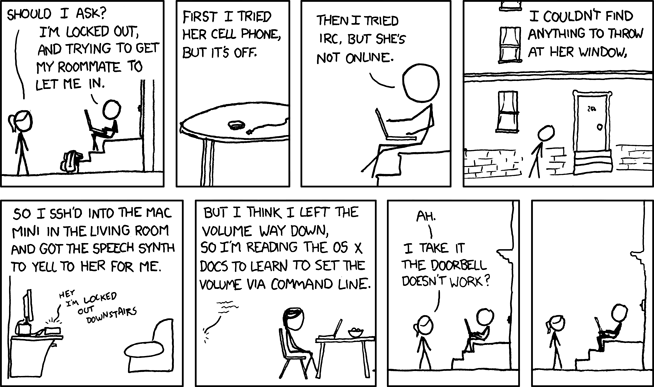 IT&C 515R – Applications of Cybersecurity
What is Secure Shell (SSH)?
SSH is a cryptographic network protocol used for securely operating network services over an unsecured network. It provides a secure channel for communication between a client and a server.
Key Features of SSH
Encrypted Communication
Remote Command Execution
Real-World Applications
Server Management
File Transfers
Remote Automation
Secure Tunneling
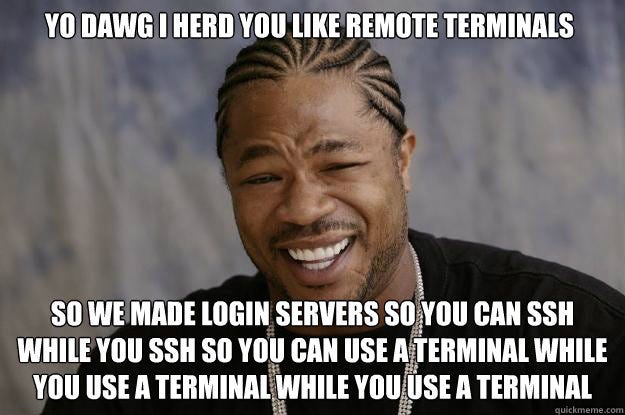 SSH Components
Client: Initiates connections.
Server: Handles requests.
Service: `sshd` (OpenSSH Daemon)
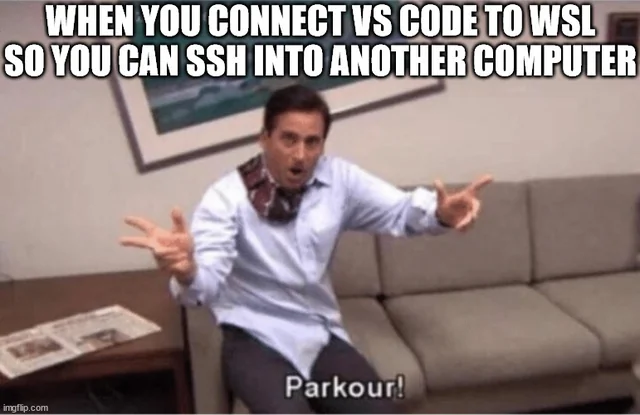 SSH Key Based Authentication
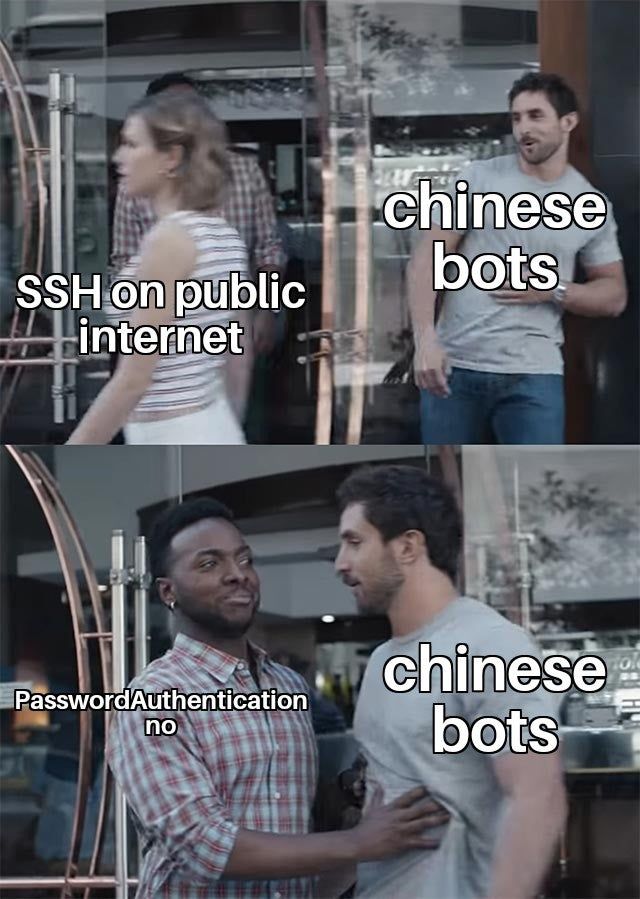 SSH Configuration
Server Configuration File (`/etc/ssh/sshd_config`)
Key options:
PermitRootLogin: Disable root access.
PasswordAuthentication: Enable or disable password-based logins.
MaxAuthTries: Limit login attempts.
MaxSessions: Maximum number of concurrent SSH sessions
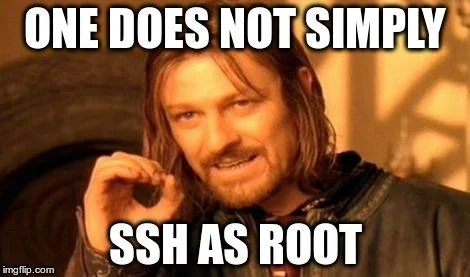 SSH Configuration
Generate Key command: `ssh-keygen -t rsa`
NEVER generate the key on the remote host. The private key should never be on the remote host
Copy key to the remote host `ssh-copy-id user@server`
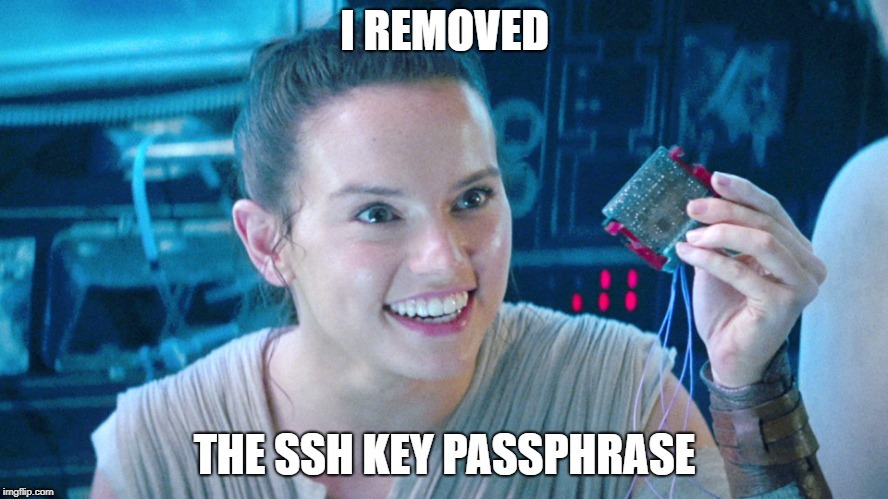 Troubleshooting SSH
Common Issues
Port blocking by firewall.
Incorrect permissions on `.ssh` directory or `authorized_keys` file
Syntax errors in conf files
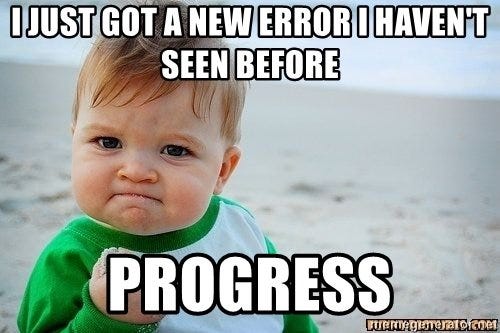 Questions
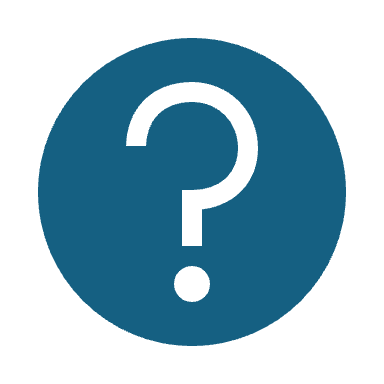